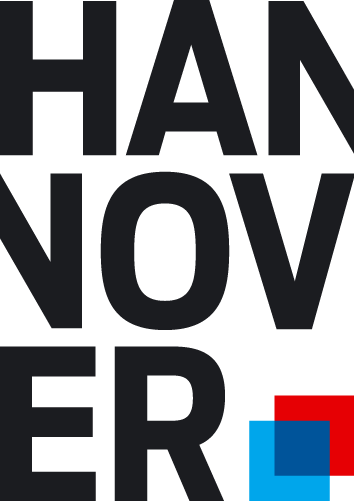 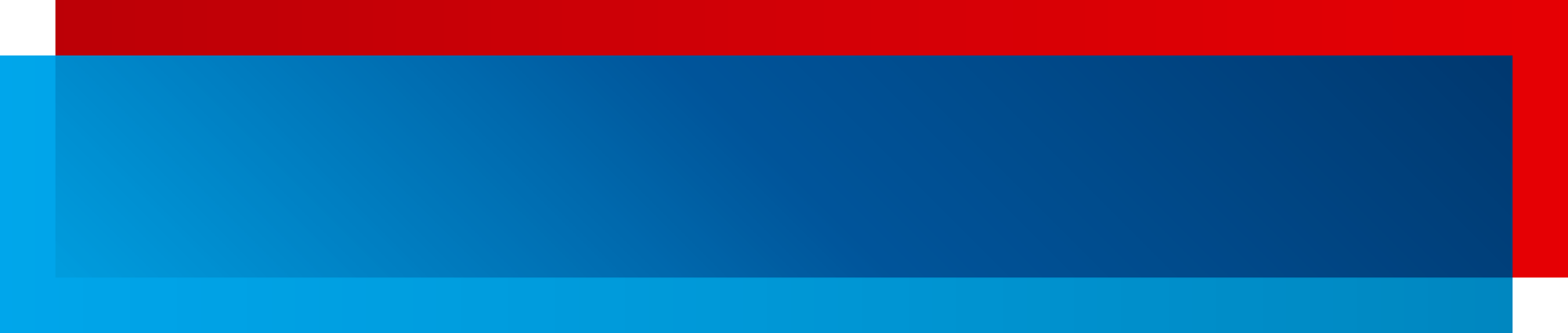 Internetbasierte Kraftfahrzeugzulassung - i-Kfz
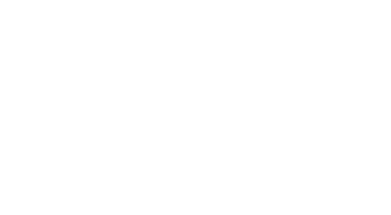 32.09
i-Kfz 		internetbasierte Kraftfahrzeugzulassung
Was benötige ich, um i-KFZ nutzen zu können?

neuen Personalausweis (nPA) mit eingeschalteter Online-Ausweisfunktion oder elektronischen Aufenthaltstitel (eAT)

NFC-fähiges Smartphone mit „AusweisApp2“ und ein Computer mit „AusweisApp2“
						oder
Ein Computer mit „AusweisApp2“ und ein Kartenlesegerät

Internetzugang
32.09
Folie 2
i-Kfz 		internetbasierte Kraftfahrzeugzulassung
Folgende Vorgänge können derzeit nicht über i-KFZ abgebildet werden

Zulassungen mit den Zusätzen:
H (historisch) 
Und/oder einem Saisonzeitraum (Saisonkennzeichen)

Zulassung auf juristische Personen (Gewerbe)
Kurzzeitkennzeichen und Ausfuhrkennzeichen (Export)

Anmerkungen: 
In Niedersachsen ist die Zuteilung von einem E-Kennzeichen möglich!
32.09
Folie 3
i-Kfz 		internetbasierte Kraftfahrzeugzulassung
Wie gelange ich zur internetbasierten Kraftfahrzeugzulassung?

die Internetseite https://www.hannover.de/region-ikfz aufrufen

Klick auf das STVA-Portal
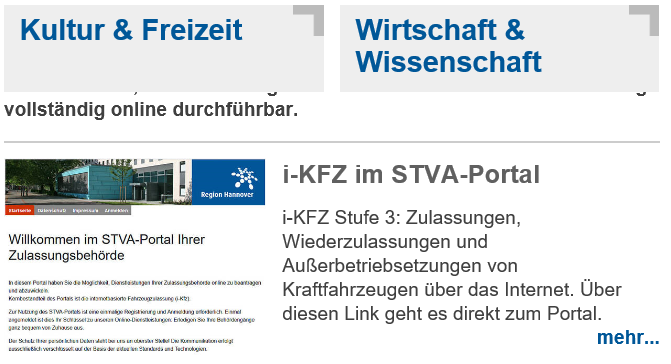 32.09
Folie 4
i-Kfz 		internetbasierte Kraftfahrzeugzulassung
Anmelden oder registrieren

Klick auf „Zur Anmeldung“
anmelden oder neu registrieren
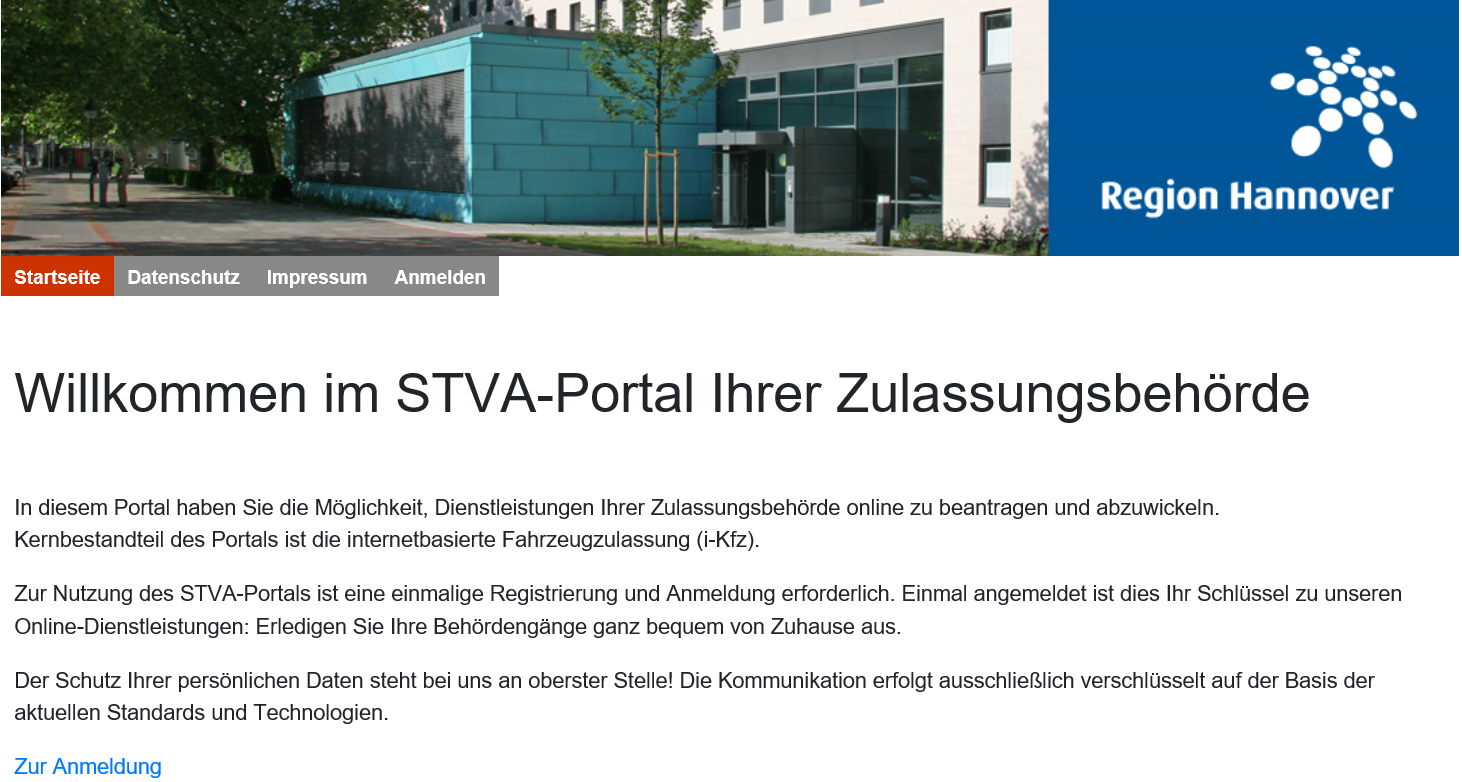 32.09
Folie 5
i-Kfz 		internetbasierte Kraftfahrzeugzulassung
Eingabe der E-Mail-Adresse und Kennwort.
32.09
Folie 6
i-Kfz 		internetbasierte Kraftfahrzeugzulassung
Jetzt AusweisApp2 starten, dann Authentifizierung!
32.09
Folie 7
i-Kfz 		internetbasierte Kraftfahrzeugzulassung
Möglicher Fehlerhinweis:
Ist die AusweisApp2 nicht vor der Authentifizierung gestartet, erscheint nachstehende Meldung.
Lösung: Starten Sie zuerst die AusweissApp2 und beginnen erst dann die Authentifizierung.
32.09
Folie 8
i-Kfz 		internetbasierte Kraftfahrzeugzulassung
1. Identifizierung der antragstellenden Person

Identifizierung mit dem neuen Personalausweis oder mit dem elektronischen Aufenthaltstitel
zwingende Bestätigung von Datenschutzhinweisen und Personendaten
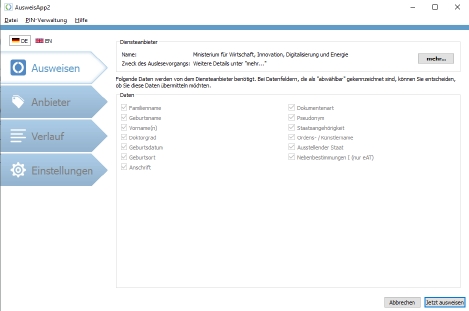 32.09
Folie 9
i-Kfz 		internetbasierte Kraftfahrzeugzulassung
2. Antrag

Weiterleitung zum Online-Antrag

Auswahl eines neuen Antrags oder eines bereits begonnenen Antrags
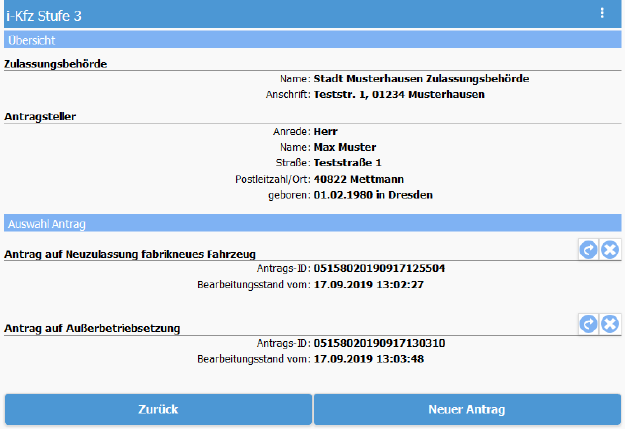 32.09
Folie 10
i-Kfz 		internetbasierte Kraftfahrzeugzulassung
3. Neuer Antrag

Auswahl des richtigen Vorgangs (z. B. Umschreibung)

Identifizierung des Fahrzeugs durch FIN und bisheriges Kennzeichen
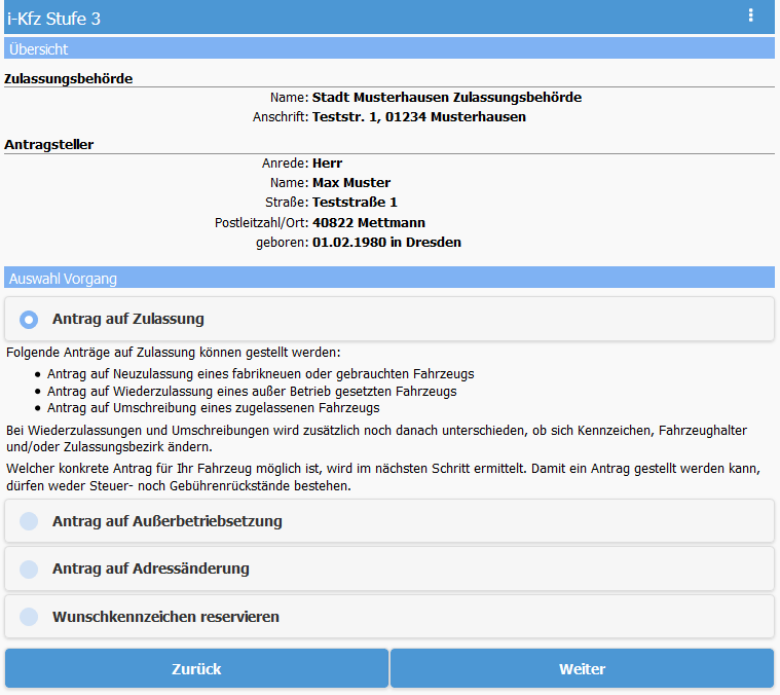 32.09
Folie 11
i-Kfz 		internetbasierte Kraftfahrzeugzulassung
Möglicher Fehlerhinweis:
Das Fahrzeug konnte nicht gefunden werden.
Der Hersteller des Fahrzeugs hat die erforderlichen Fahrzeugdaten noch nicht an das Kraftfahrt-Bundesamt weitergeleitet. Eine Online-Zulassung ist leider bis zur Bereitstellung der Daten vom Hersteller nicht möglich.
32.09
Folie 12
i-Kfz 		internetbasierte Kraftfahrzeugzulassung
4. Technische Veränderungen

Bestätigung, dass keine technische Veränderung vorgenommen wurde
Steuerrückstände werden automatisiert geprüft
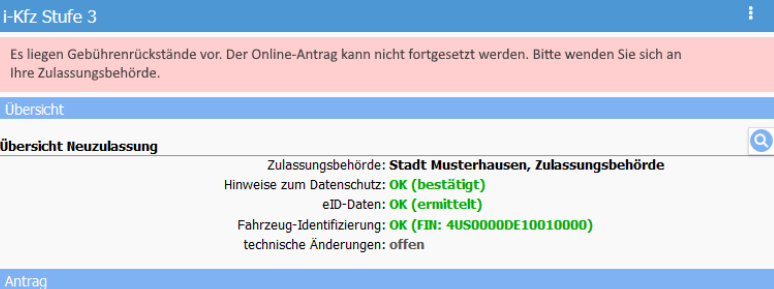 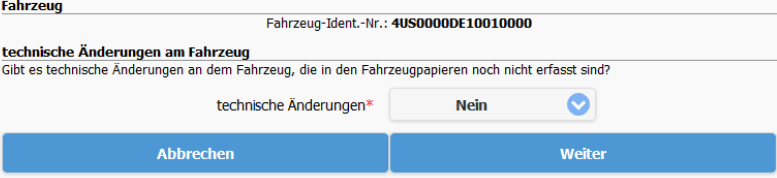 32.09
Folie 13
i-Kfz 		internetbasierte Kraftfahrzeugzulassung
5. Kennzeichenauswahl

Wunschkennzeichenauswahl möglich
ggfs. auch Kennzeichenübernahme 
Auswahl der Kennzeichenschilder (z. B. Anhänger, Krad u. ä.)
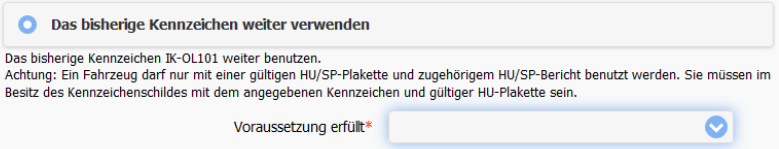 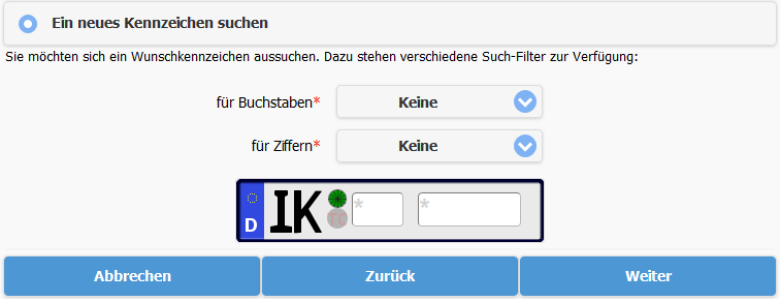 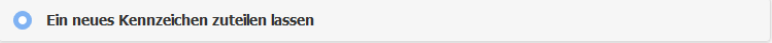 32.09
Folie 14
i-Kfz 		internetbasierte Kraftfahrzeugzulassung
6. Sicherheitscodes

Sicherheitscode(s) der ZB I, ggfls. ZB II und Kennzeichen freilegen
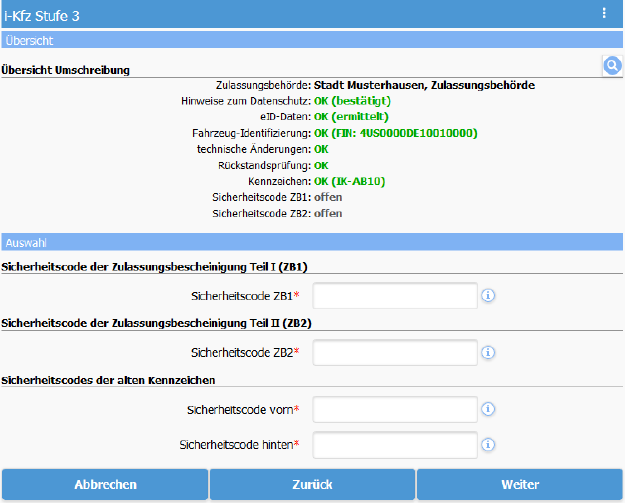 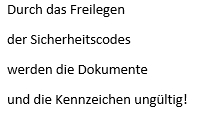 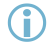 32.09
Folie 15
i-Kfz 		internetbasierte Kraftfahrzeugzulassung
7. Versicherungsnachweis

Eingabe der Referenznummer (elektronische Versicherungsbestätigung)
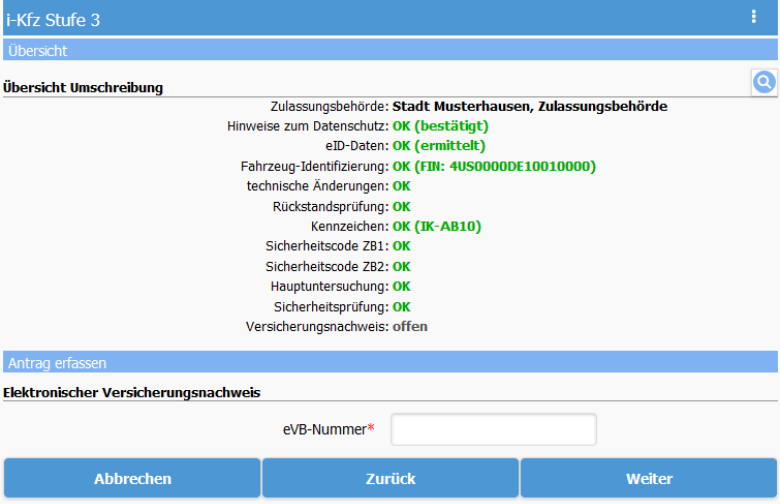 32.09
Folie 16
i-Kfz 		internetbasierte Kraftfahrzeugzulassung
8. Kfz-Steuer

IBAN, BIC, Steuerzahlweise und Steuerbefreiung eintragen
Nachweis für Steuerbefreiung/-vergünstigung an das zuständige Hauptzollamt weiterleiten
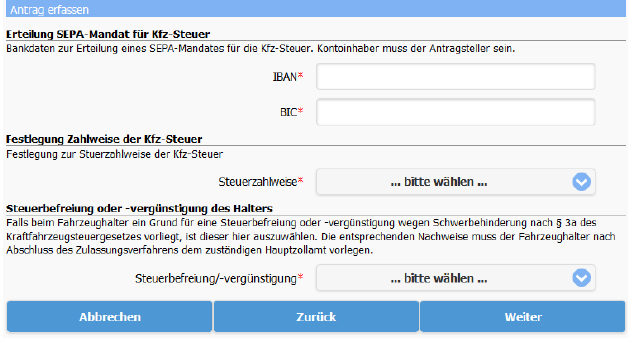 32.09
Folie 17
i-Kfz 		internetbasierte Kraftfahrzeugzulassung
9. Vorgang abschließen

alle Daten werden zur abschließenden Prüfung an das KBA übermittelt
automatische Weiterleitung zum Bezahlvorgang (u. a. Paypal, Kreditkarte und Giropay)
Antrag abschließen, Bescheid abrufen und ausdrucken
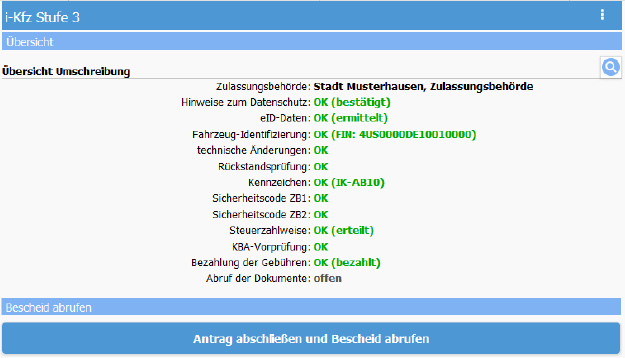 32.09
Folie 18
i-Kfz 		internetbasierte Kraftfahrzeugzulassung
10. Antrag abgeschlossen

die Dokumente und Plaketten werden per Post an den Halter übersandt

nach Erhalt müssen die Kennzeichen mit Stempelplaketten und einer HU-Plakette versehen werden

Bescheid (digital oder auf Papier ausgedruckt) ist zwingend mitzuführen bei sofortigem Losfahren ohne ZB I gem. § 11 Absatz 6 FZV (nur bei Kennzeichenübernahme möglich)

Bescheid dient nicht als sicherer Nachweis im EU-Ausland
32.09
Folie 19
i-Kfz 		internetbasierte Kraftfahrzeugzulassung
Hinweis:
Bei folgenden Vorgängen ist die Nutzung des Fahrzeugs sofort möglich:
Zulassung mit Kennzeichenbeibehalt
Änderung der Halterdaten

Bei folgenden Vorgängen besteht die Gültigkeit gem. §15f Absatz 2 S.1 FZV erst drei Tage nach Erstellung des Bescheids, auch wenn Ihnen die Zulassungsunterlagen bereits vorher zugestellt werden:
Wiederzulassungen
Umschreibungen mit Kennzeichenwechsel
Neuzulassungen
32.09
Folie 20
i-Kfz 		internetbasierte Kraftfahrzeugzulassung
Fertig! 

Das Team KFZ-Zulassungsangelegenheiten 
der Region Hannover 
wünscht Ihnen 
allzeit eine Gute Fahrt!



Quellenangabe: Bilder/Screenshots aus: Benutzerleitfaden i-Kfz Stufe 3 mit STVA-Portal Version 1.0 vom 07.11.2019 der Telecomputer Gesellschaft für Datenverarbeitung mbH
32.09
Folie 21